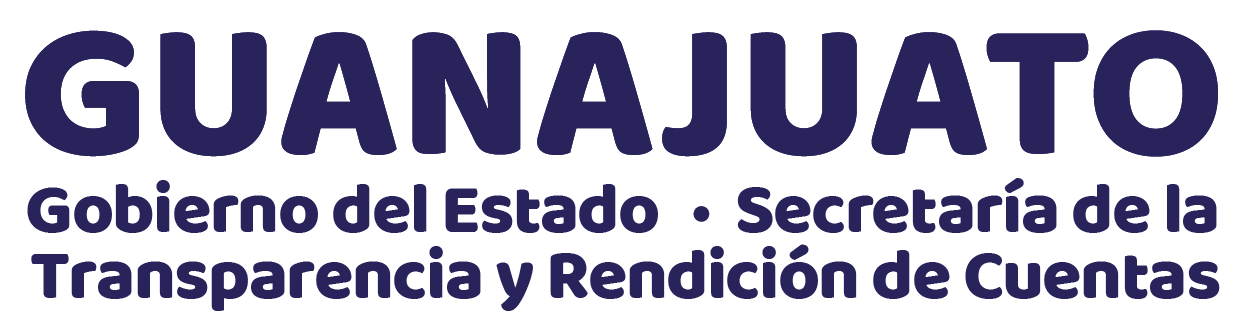 Medición del Clima Laboral y Cultura Organizacional 2021
Reporte General:
Gobierno del Estado de Guanajuato
Estudio realizado del 22 de Junio al 20 de Agosto del 2021
Objetivo del estudio de Clima Laboral y Cultura Organizacional
Dar a conocer los resultados estadísticos obtenidos en la aplicación de la Encuesta del Clima y Cultura Organizacional que la Secretaría de la Transparencia y Rendición de Cuentas, a través de la Dirección General de Mejora de la Gestión Pública, coordina en todas las instituciones de Gobierno del Estado, con la finalidad de identificar las áreas de oportunidad para que se implementen acciones de mejora, las cuales servirán como base para solventar los requerimientos y problemáticas manifestados por los servidores públicos adscritos a las mismas con sus respuestas.
Objetivo de la medición de Clima Laboral y Cultura Organizacional
El Diagnóstico está estructurado en 16 categorías de análisis, cada una compuesta por un conjunto de reactivos o afirmaciones:
9.Balance trabajo-familia, 
10.Colaboración y trabajo en equipo, 
11.Liderazgo y participación, 
12.Identidad con la institución, 
13.Enfoque a resultados y productividad, 
14.Normatividad y procesos, 
15.Profesionalización e 
16.Impacto de la encuesta en mi institución.
1.Recompensas y reconocimientos, 
2.Capacitación y desarrollo, 
3.Mejora y cambio, 
4.Calidad y orientación al usuario, 
5.Equidad laboral, 
6.Comunicación, 
7.Disponibilidad de recursos, 
8.Calidad de vida laboral,
Escala de Medición
Cada uno de los reactivos del Instrumento tiene seis opciones de respuesta, que siguen la metodología de la denominada Escala Likert, misma que mide actitudes o predisposiciones individuales en contextos sociales particulares.
Opción de Respuesta
Puntuación Asignada
Tratamiento Estadístico de los Datos
Promedio Consolidado por reactivo:
P = Calificación Promedio por reactivo,
S = Sumatoria de puntajes por reactivo,
N = Número Total de encuestas,
F = Factor de Opacidad (Número Total de Respuestas “No sabe” del nivel de cargo sobre 2).
S
x20
P=
N-F
Factor de Opacidad: elemento de transparencia en las entidades públicas, el que todos sus servidores públicos estén enterados acerca de las relaciones que la entidades establece con los diferentes públicos con los que interactúa para el cumplimiento de sus fines.
Organización de la información
Para representar la opinión del conjunto de los servidores públicos encuestados se realizó un muestreo aleatorio simple, de tal manera que cada servidor público tuviera igual probabilidad de ser seleccionado para integrar la muestra, y que al mismo tiempo se garantizara una composición muestral que concuerde con la estratificación por niveles de cargo de la entidad.
Honorarios
Mandos Medios
Directivos
Mandos Superiores
El muestreo aplica los criterios estadísticos más generalizados en el ámbito de la investigación social: nivel de confianza 95% y margen de error 5%.
Semaforización de los Resultados
Las respuestas asignadas en cada pregunta y cada rubro estará indicada de acuerdo a la siguiente clasificación o escala cromática:
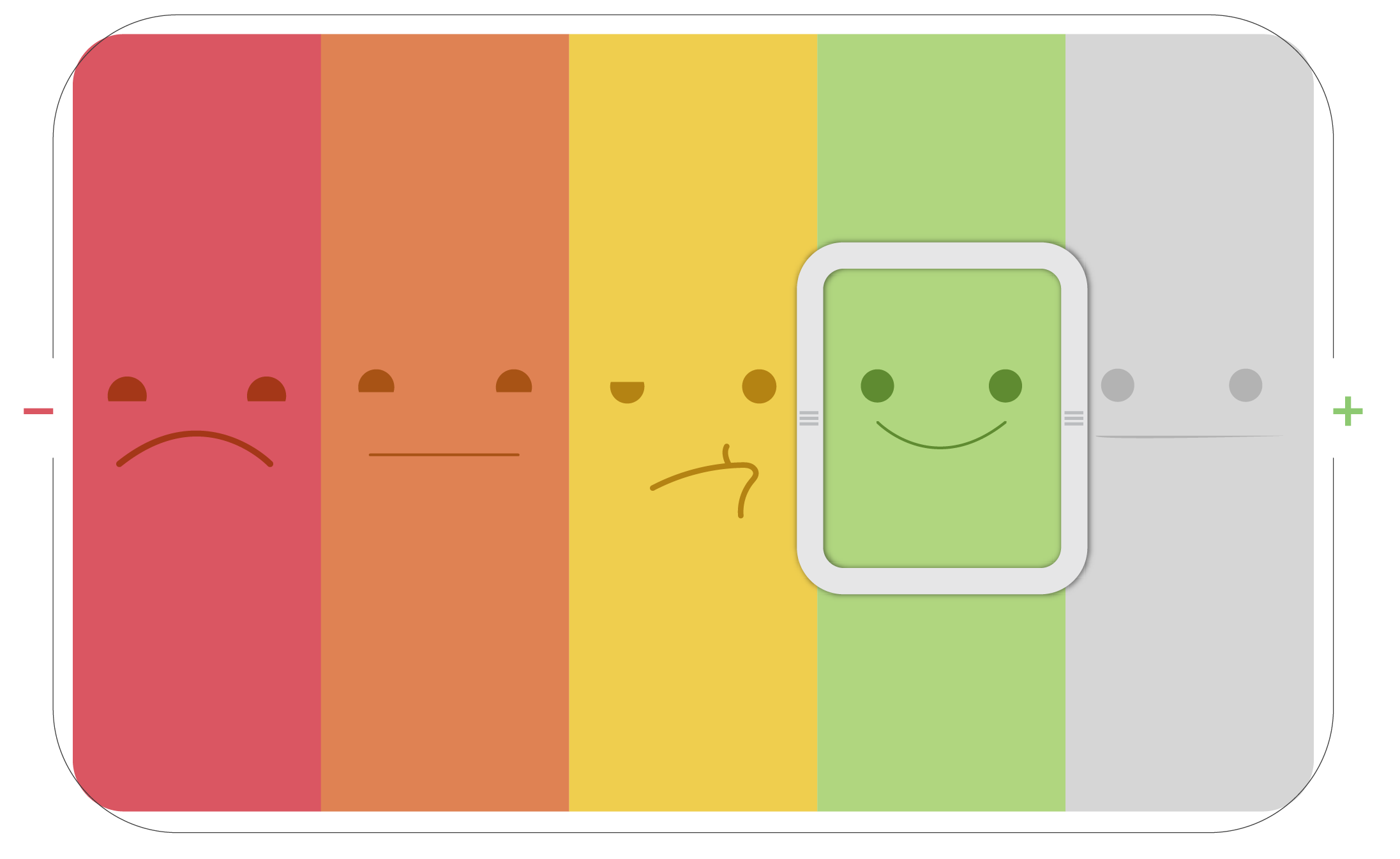 El aspecto evaluado se encuentra en parámetros de excelencia, se pueden obtener prácticas exitosas
Situación crítica en el aspecto evaluado, con grandes vacíos y deficiencias que requieren atención primaria
Opacidad
0 a 59
60 a 80
81 a 89
90 a 100
Notable debilidad en el aspecto evaluado, desarrollos incipientes que requieren fortalecimiento
Personas que han contestado no sabe
En proceso de fortalecimiento del aspecto evaluado, aunque con vacíos y debilidades
Composición de la muestra
La composición de la muestra asegura que los datos son estadísticamente relevantes según el universo de estudio.
Rangos Tabulares
Conteo
168
Mandos Superiores
832
Directivos
4,461
Mandos Medios
11,104
Operativos
2,317
Honorarios
18,882
SUMA
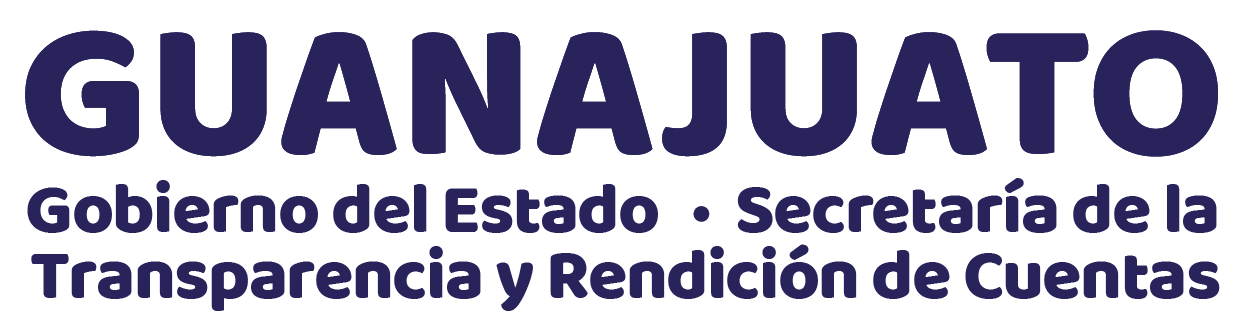 Análisis por Rubros
Recompensa y Reconocimiento
Capacitación y Desarrollo
Mejora y Cambio
Calidad y Orientación la Usuario
Equidad Laboral
Comunicación
Disponibilidad de Recursos
Calidad de Vida Laboral
Balance Trabajo - Familia
Colaboración y Trabajo en Equipo
Liderazgo y Participación 1
Liderazgo y Participación 2
Liderazgo y Participación 3
Liderazgo y Participación 4
Identidad con la Organización
Enfoque a Resultados y Productividad
Normatividad y Procesos
Profesionalización
Impacto de la encuesta en mi organización
Calificaciones Generales(Promedio General)
(Promedio General)Graficado
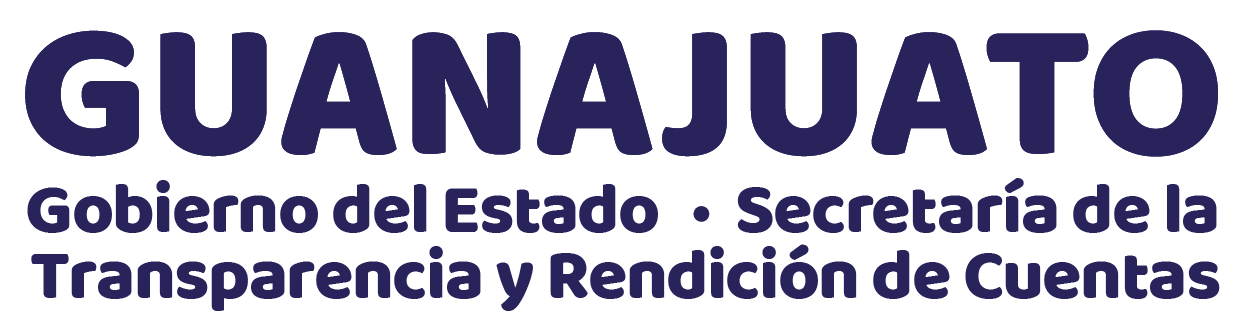 2020vs2021
2020vs 2021
MEDIA DE GOBIERNO
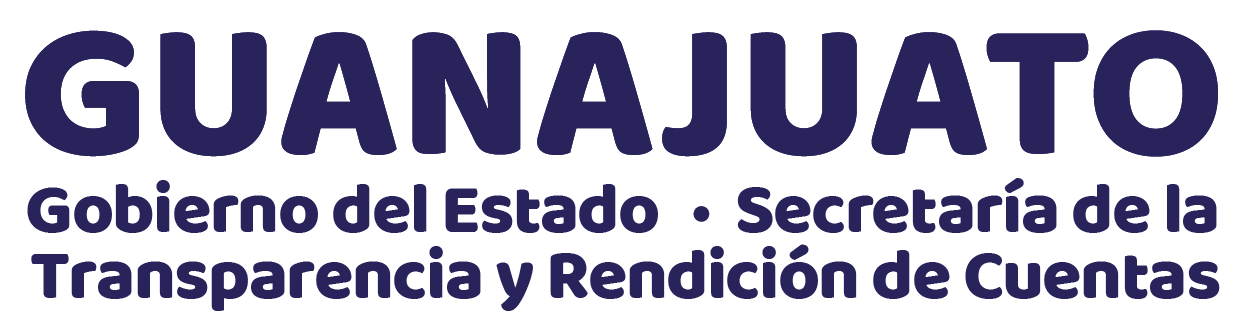 Áreas Criticas del Estudio
Áreas Criticas del Estudio
Fortalezas
El promedio de Gobierno del Estado 2021 fue 86.43 puntos sobre 100 en la encuesta de Clima Laboral y Cultura Organizacional, y se encuentra 0.46 puntos por encima del promedio de Gobierno del Estado de Guanajuato 2020. 

Fortalezas

La institución ha obtenido buenos resultados en el rubro de Identidad con la Institución , los encuestados se manifiestan de manera positiva a reactivos como “Trabajar en el gobierno me permite contribuir al bienestar de la sociedad” y el de “Me siento orgulloso de ser parte de mi institución”.

Por otro lado, el rubro de Enfoque a Resultados y Productividad es el segundo mejor calificado, y debe ser considerado como fortaleza de acuerdo a lo mencionado por los encuestados, en los reactivos de “Me siento comprometido a lograr buenos resultados en mi trabajo”, así como el de “Conozco el impacto del trabajo de mi institución”.
Debilidades
Áreas de Oportunidad

El rubro de Recompensas y Reconocimientos debe ser tomado como área prioritaria de atención en la dependencia. Lo anterior, se presenta en respuestas de los encuestados a preguntas como “En mi institución hay sistemas de recompensas por resultados”, así como el de “En mi área se reconoce el logro de resultados.“ Con el objetivo de que la entidad informe a los miembros de la Institución sobre las acciones se realizarán en el tema, con la finalidad de mejorar dicho rubro. 

Finalmente, el rubro de Equidad Laboral es también uno de los aspectos a considerar. Lo anterior, a efecto de las respuestas al reactivo “En mi institución existen instalaciones adecuadas para personas con discapacidad”, así como el de “En mi institución se dan las oportunidades de ascenso y promoción  sin distinción entre mujeres y hombres”.
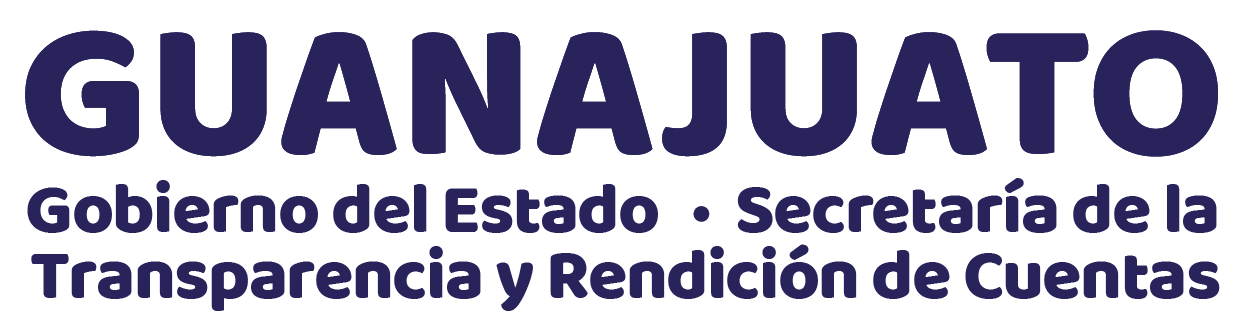